NSCLC: epidemiology and disease characteristics
NSCLC, non-small cell lung cancer.
Last updated: May 2020
Lung cancer incidence and mortality1
One of the most common cancers, with 2 million new cases worldwide in 2018
The most common cause of cancer death, causing nearly one in five of all cancer deaths worldwide in 2018
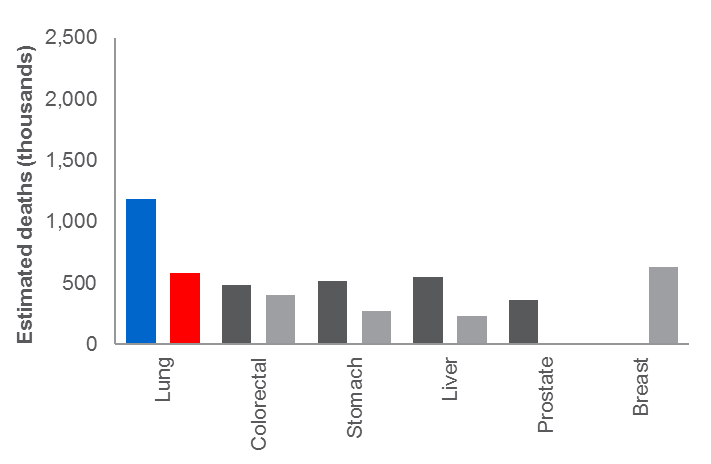 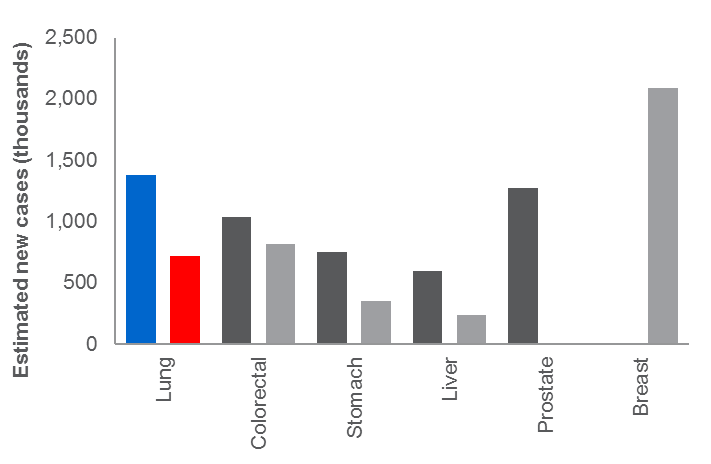 Male
Female
1. Bray F, et al. CA Cancer J Clin 2018; doi: 10.3322/caac.21492. [Epub ahead of print].
Global distribution of lung cancer
Global incidence and mortality rates1
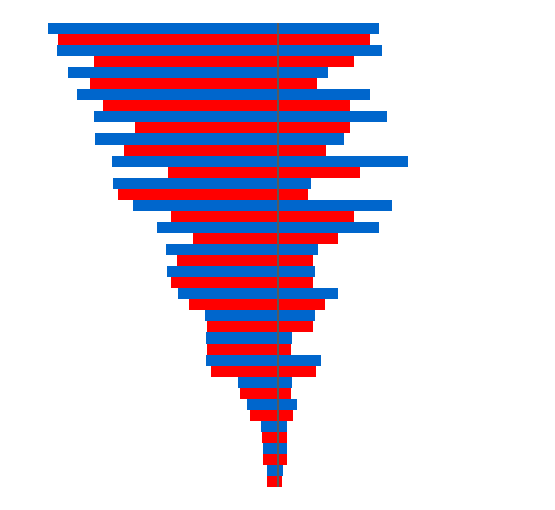 Male
Female
In 2018, there were approximately 2,094,000 new cases of lung cancer worldwide; incidence is estimated to increase by 38% by 20302
The geographical pattern of lung cancer incidence generally reflects historical patterns in tobacco use3 
Temporal and geographical patterns of mortality mirror those of incidence owing to lung cancer’s high fatality rate (mortality-to-incidence ratio: 0.87)3,4
Micronesia
Polynesia
Central and Eastern Europe
Eastern Asia
Western Europe
Southern Europe
North America
Western Asia
Northern Europe
Australia/New Zealand
South-Eastern Asia
Southern Africa
Caribbean
Melanesia
Northern Africa
South America
South-Central Asia
Central America
Middle Africa
Eastern Africa
Western Africa
60
40
20
0
20
40
60
Age standardized rates (% per 100,000)
Incidence
Mortality
1. International Agency for Research on Cancer, World Health Organization. http://gco.iarc.fr/today/data/factsheets/cancers/15-Lung-fact-sheet.pdf (Accessed: 24 April 2019). 2. International Agency for Research on Cancer, World Health Organization. http://gco.iarc.fr/tomorrow/graphic-isotype (Accessed 24 April 2019); 3. International Agency for Research on Cancer, World Health Organization. http://gco.iarc.fr/today/data/pdf/fact-sheets/cancers/cancer-fact-sheets-11.pdf (Accessed: 24 April 2019). 4. Wong MC, et al. Sci Rep. 2017;7(1):14300.
Survival rates for lung cancer are generally low
5-year survival trends for various cancers1
Prostate
Breast
Colorectal
Percentage (%)
High unmet medical need
Lung
*Data for 2015 are predicted based on the modelled trend..
1. National Cancer Institute Surveillance, Epidemiology, and End Results (SEER). https://seer.cancer.gov/statfacts/ (Accessed: 07 December 2018). 2. Ridge CA, et al. Semin Intervent Radiol 2013;30(2):93–8.
Survival rates vary depending on stage at diagnosis. The later the stage of diagnosis, the lower the 5-year survival rate.2
Stage of diagnosis affects 5-year survival rate
The majority of patients with lung cancer have late-stage disease at diagnosis
The 5-year survival rate is lowin patients with late-stage disease
1. National Cancer Institute Surveillance, Epidemiology, and End Results (SEER). https://seer.cancer.gov/statfacts/html/lungb.html (Accessed: 07 December 2018).
New slide
Early detection by screening can reduce mortality: results from the NELSON study
The NELSON study was a population-based, randomized, controlled trial of 13,195 men (primary analysis) and 2,594 women (sub-group analysis) aged 50─74 who were assigned to CT screening at baseline, year 1, year 3 and year 5.5 vs no screening, with a minimum follow-up of 10 years1*
Among women, CT screening decreased lung-cancer mortality by 33%1
CT screening decreasedlung-cancer mortality by 24%in high-risk men1
CT screening resulted in the detection of lower-stage lung cancers at the time of diagnosis1
Rate ratio: 0.67 (95% CI: 0.38–1.14)
Rate ratio: 0.76 (95% CI: 0.61–0.94)
*Eligible patients were aged 50─74 and were high-risk current or former smokers who quit ≤10 years ago and smoked >15 cigarettes a day for >25 years or >10 cigarettes a day for >30 years.1
CI, confidence interval; CT, computed tomography.
1. de Koning HJ, et al. N Engl J Med 2020;382(6):503─13.
Updated slide
Is there a ‘typical’ lung cancer patient?
Traditionally, the ‘typical’ lung cancer patient was thought to be an older male witha history of smoking. However, recent studies have demonstrated the trend is shifting:
Lung cancer mortality in women, including young women in some countries, has been increasing1‒4
The incidence of lung cancer is now higher in young women (aged 30‒49) than young men in the US5
EGFR-mutant tumors are more common in women than men6,7
Tumors that are driven by oncogenic alterations are more common in never-smokers* than smokers6,7
A higher proportion of EGFR-mutant lung cancer occurs in never-smokersthan smokers6,7
In patients with adenocarcinoma histology, mutations in EGFR are more prevalent in Asian populations than elsewhere8
*Never smokers were defined as those who never smoked or smoked <100 cigarettes in their lifetime.
1.Malvezzi M, et al. Ann Oncol 2017;28(5):1117‒23. 2. Martin-Sanchez JC, et al. Cancer Epidemiol 2017;49:19–23. 3. Martin-Sanchez JC, et al. Cancer Res 2018;78(15):4436–42. 4. Levi F, et al . Int J Cancer 2007;121(2):462‒5. 5. Jemal A, et al, N Engl J Med 2018;378(21):1999–2009. 6. Planchard D, et al. Ann Oncol 2018;29(Suppl. 4):iv192–iv237. 7. European Society for Medical Oncology Clinical Practice Living Guidelines – Metastatic Non-small-cell Lung Cancer. https://www.esmo.org/Guidelines/Lung-and-Chest-Tumours/Metastatic-Non-Small-Cell-Lung-Cancer (Accessed: April 2020). 8. Midha A, et al. Am J Cancer Res. 2015;5(9):2892‒911.
New slide
Relative contribution of risk factors to the burden of lung cancer
~80%
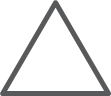 Occupational    exposure to carcinogens1
Tobacco
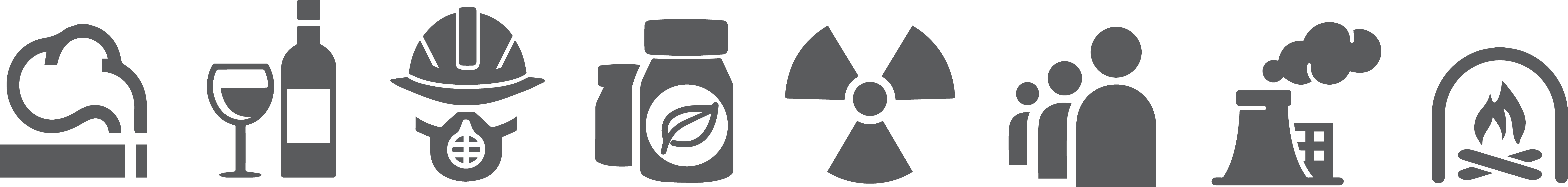 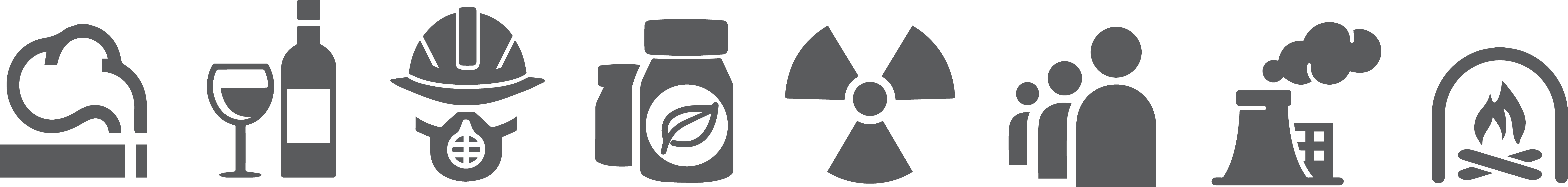 smoke1
~5%
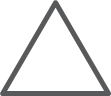 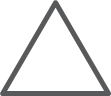 Outdoor air
Radon 
  exposure1
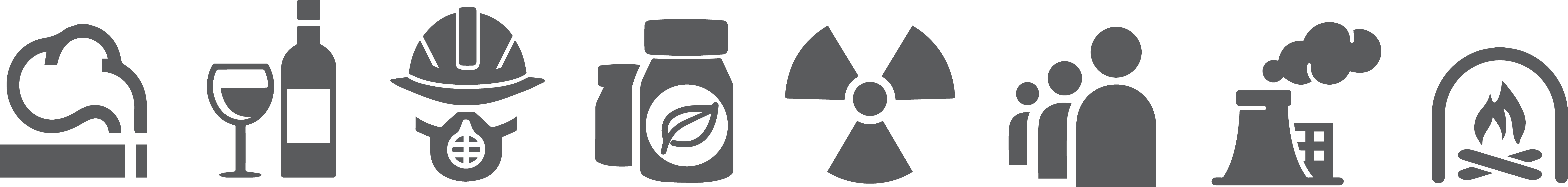 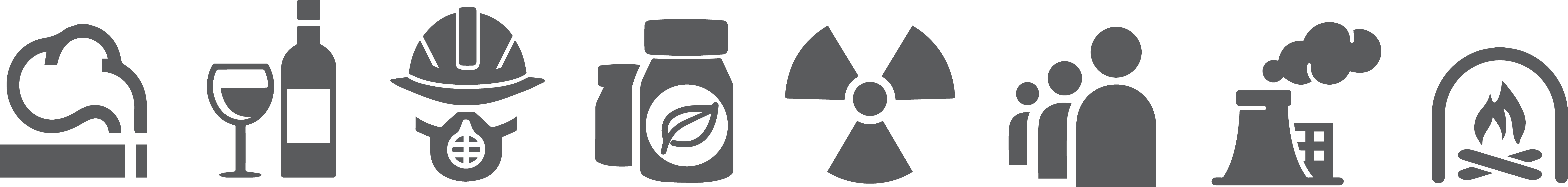 pollution1
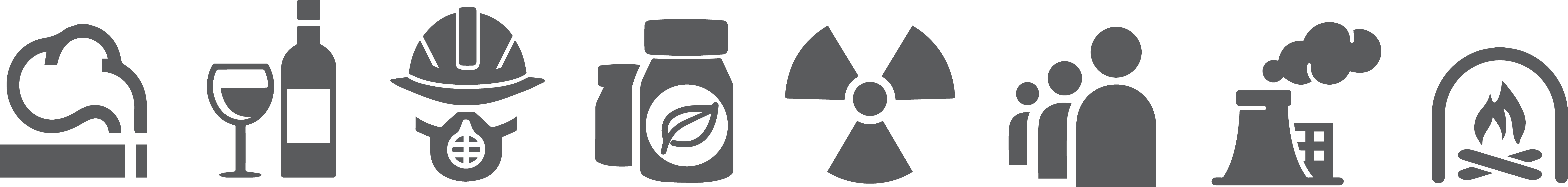 Populationattributable risk
1. American Cancer Society. Lung Cancer Risk Factors. https://www.cancer.org/cancer/lung-cancer/causes-risks-prevention/risk-factors.html (Accessed: April 2020).
Impact of exposure
Likelihood of exposure
Tobacco use is the most important risk factor in lung cancer1
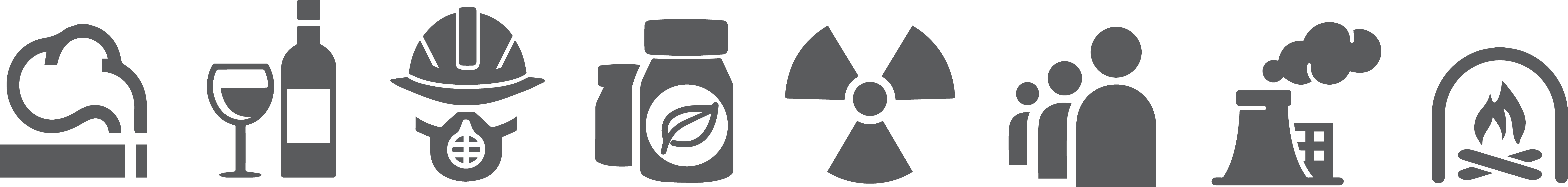 Rates of lung cancer deaths attributable to smoking vary from >80% in the US and France to 61% in Asia and 40% in sub-Saharan Africa1
Trends in lung cancer mortality rates in a country generally follow trends in smoking prevalence, with lung cancer trends laggingby 20–30 years1
Over the last few decades lung cancer mortality rates in the EU have been decreasing in men but increasing in women, reflecting a later decline in smoking prevalence among women1,2
Age-standardized EU male and female lung cancer mortality rates2
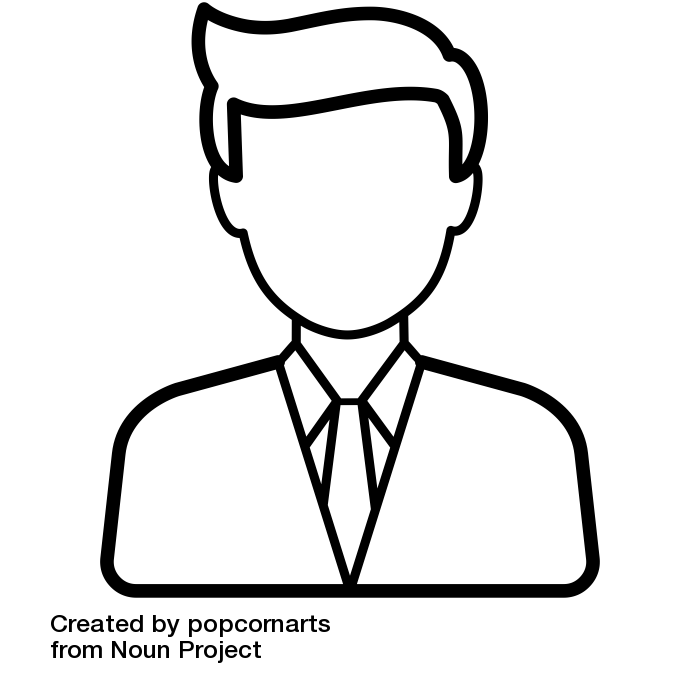 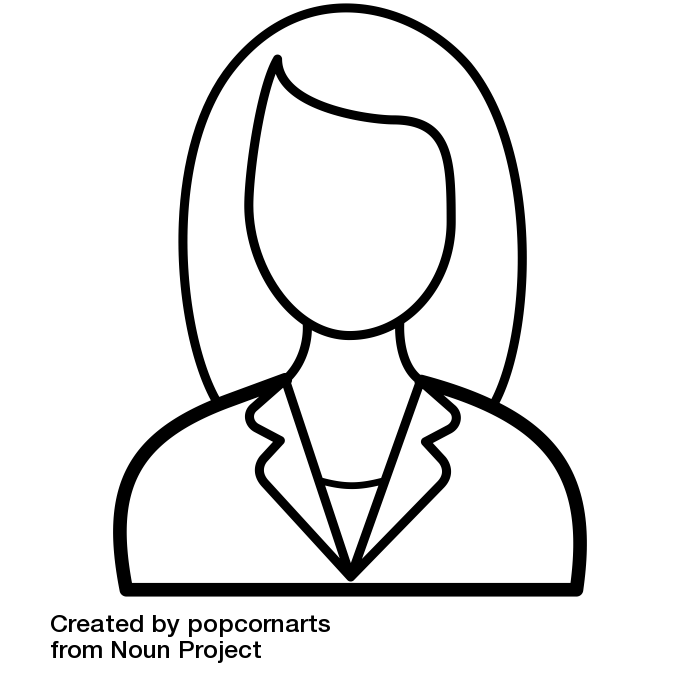 EU male lung cancer mortality decreased from >50 deaths per 100,000 population in 1990 to 33 deaths per 100,000 population in 20172*
EU female lung cancer mortality increased from <10 deaths per 100,000 population in 1990 to 15 deaths per 100,000 population in 20172*
*Mortality rates were estimated for 2017.
EU, European Union.
1. Islami F, et al. Transl Lung Cancer Res 2015;4(4):327–38. 2. Malvezzi M, et al. Ann Oncol 2017;28(5):1117‒23.
There are two main types of lung cancer
There are two main types of lung cancer1
(NSCLC)
15%
85%
Small cell lung cancer (SCLC)
Non-small cell lung cancer
NSCLC usually grows and spreads more slowly than SCLC2
1. Zappa C & Mousa SA. Transl Lung Cancer Res 2016;5(3):288–300. 2. Lozić AA, et al. Coll Antropol 2010;34(2):609–12.
Updated slide
NSCLC is genomically diverse
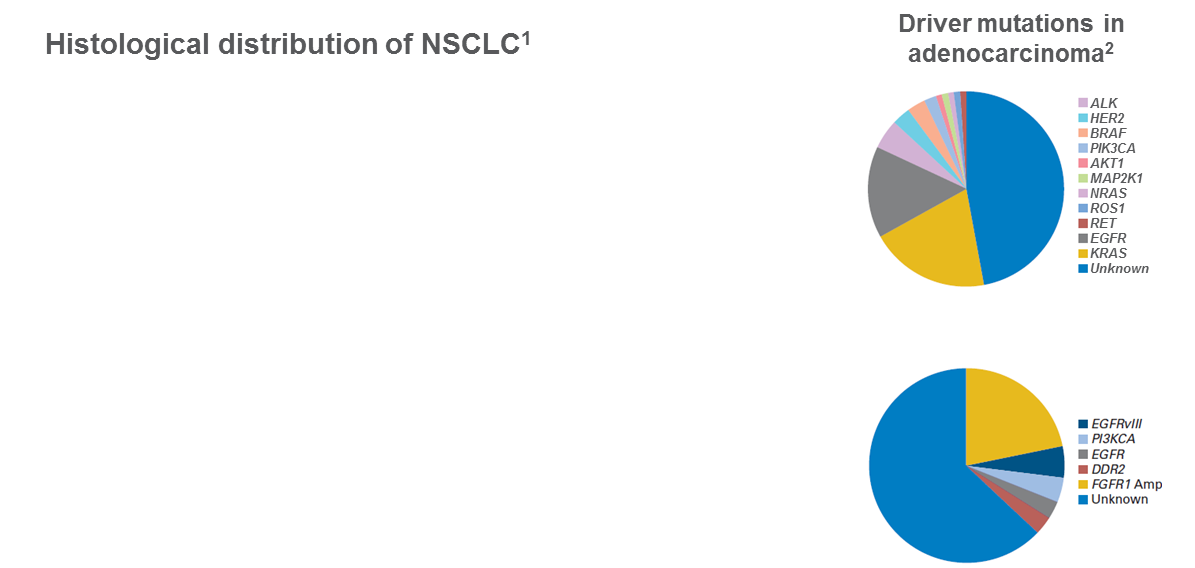 Driver mutations inadenocarcinoma2
Histological distribution of NSCLC1
Many of these driver mutations can contribute to tumor growth and proliferation
For example, EGFR mutations can lead to overexpression or overactivation, which results in uncontrolled cell proliferation, inhibition of apoptosis, and promotion of tumor growth and spread3,4
An important advance in the treatment of advanced/metastatic NSCLC has been the introduction of personalized medicine targeting driver mutations such as ALK, EGFR and ROS1, and guidelines recommend that all patients with advanced adenocarcinoma should be tested for these alterations5,6 
Immunotherapy has become a standard treatment option for patients without actionable driver mutations5,6
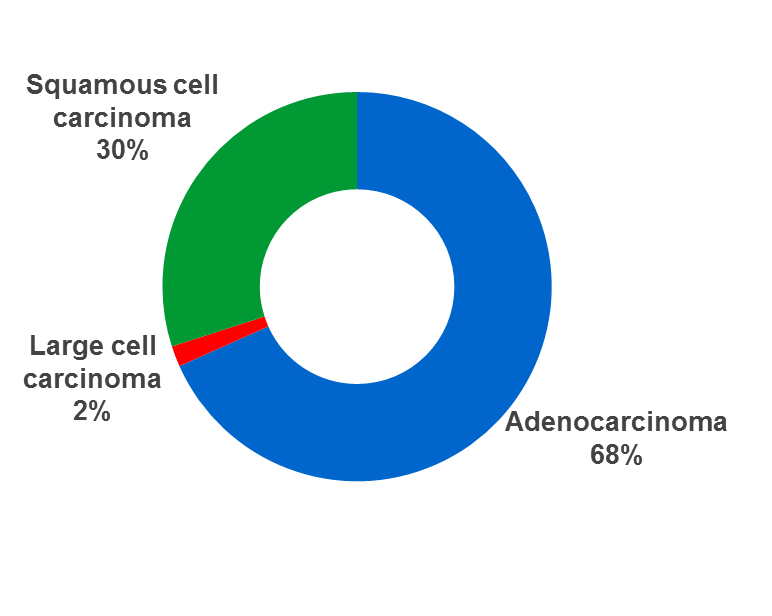 Driver mutations insquamous cell carcinoma2
Adenocarcinoma
68%
NSCLC, non-small cell lung cancer.
1. National Cancer Institute. Surveillance, Epidemiology and End Results Program. https://seer.cancer.gov (Accessed: May 2019). 2. Li T, et al. J Clin Oncol 2013;31(8):1039–49. 3. Hynes NE, Lane HA. Nat Rev Cancer 2005;5(2):341–54. 4. Citri A, Yarden Y. Nat Rev Mol Cell Biol 2006;7(7):505–16. 5. Planchard D, et al. Ann Oncol 2018;29(Suppl. 4):iv192–iv237. 6. European Society for Medical Oncology Clinical Practice Living Guidelines – Metastatic Non-small-cell Lung Cancer. https://www.esmo.org/Guidelines/Lung-and-Chest-Tumours/Metastatic-Non-Small-Cell-Lung-Cancer (Accessed: April 2020).
Some common NSCLC symptoms
Irrespective of metastases1–3
Mortality rates are greatly improved when lung cancer is diagnosed early
Metastatic NSCLC3,4
Symptoms may vary widely and often coincide with the site of tumor metastasis
Worsening long-term cough
Lumps near the surface of the body (lymph nodes), often in the neck or above the collarbone
Chronic cough
Wheezing or shortness of breath
Hoarseness
Jaundice
Loss of appetite
Dizziness
Common symptoms
Common symptoms
Weight loss
Seizures
Recurrent pneumonia
Headaches
Hemoptysis
Bone pain
Fatigue
Bleeding or blood clots
Constant chest pain
Weakness or numbness of the arms or legs
Recurrent bronchitis
NSCLC, non-small cell lung cancer.
1. MedlinePlus Medical Encyclopedia. http://www.nlm.nih.gov/medlineplus/ency/article/007194.htm (Accessed: 07 December 2018). 2. Thomas KW. UpToDate. http://www.uptodate.com/contents/lung-cancer-risks-symptoms-and-diagnosis-beyond-the-basics (Accessed: 07 December 2018). 3. WebMD. http://www.webmd.com/lung-cancer/lung-cancer-symptoms (Accessed: 07 December 2018). 4. American Cancer Society. http://www.cancer.org/cancer/lungcancer-non-smallcell/detailedguide/non-small-cell-lung-cancer-signs-symptoms (Accessed: 07 December 2018).
Diagnostic workup of NSCLC: laboratory evaluation and imaging1
Laboratory
Standard tests, including routine hematology, renal and hepatic
function, and bone biochemistry
Radiology
CT scan of chest and upper abdomen; complete assessment of liver, kidneys and adrenal glands
CNS imaging (MRI [more sensitive] or CT scan with iodine contrast) if available; required in patients with neurological symptoms
If bone metastases suspected: PET, ideally coupled with CT, and bone scans. PET/CT is most sensitive for detecting bone metastases. MRI as needed
Assessment of mediastinal lymph nodes and distant metastases:
FDG–PET/CT scan offers highest sensitivity
CNS, central nervous system; CT, computed tomography; FDG, fluorodeoxyglucose; MRI, magnetic resonance imaging; NSCLC, non-small cell lung cancer; PET, positron emission tomography.
1. Planchard D, et al. Ann Oncol 2018;29(Suppl. 4):iv192–iv237.
NSCLC is most often diagnosed at an advanced stage
Almost 60% of patients with lung cancer have late-stage disease at diagnosis1
Early lung cancer may not cause any symptoms2
25%
have no symptoms when lung cancer is diagnosed
75%
develop some symptoms3
Many of the symptoms that do appear with more advanced disease can be mistaken for other illnesses4
Early symptoms that may be difficult to notice include:
Persistent cough
Shortness of breath
Dull and persistent pain in the chest
Repeat infections, such as bronchitis or pneumonia
NSCLC, non-small cell lung cancer.
1. National Cancer Institute Surveillance, Epidemiology, and End Results (SEER). https://seer.cancer.gov/statfacts/html/lungb.html (Accessed: 07 December 2018). 2. MedlinePlus Medical Encyclopedia. http://www.nlm.nih.gov/medlineplus/ency/article/007194.htm (Accessed: 07 December 2018). 3. WebMD. http://www.webmd.com/lung-cancer/lung-cancer-symptoms (Accessed: 07 December 2018). 4. American Cancer Society. http://www.cancer.org/cancer/lungcancer-non-smallcell/moreinformation/lungcancerpreventionandearlydetection/lung-cancer-prevention-and-early-detection-early-detection (Accessed: 07 December 2018).
Lung cancer staging and TNM classification1
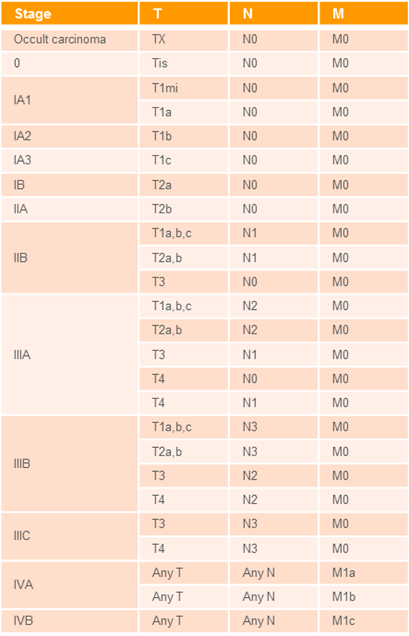 The most frequently used system to stage lung cancer is the American Joint Committee on Cancer TNM system, which is based on:
The size and extent of the primary tumor (T)
Whether the cancer has spread to nearby (regional)lymph nodes (N)
Whether the cancer has metastasized (M) to other organs of the body
Once the T, N and M categories have been defined, this information is combined to assign an overall stage of 0, I, II, III or IV
This process is called stage grouping
It produces a range of anatomical stage or prognostic groups (right)
T1mi, minimally invasive adenocarcinoma; Tis, tumor in situ; TNM, tumur, node, metastasis.
1. American Joint Committee on Cancer. Lung cancer staging. 8th ed. 2017. https://cancerstaging.org/references-tools/Pages/Cancer-Staging-Resources.aspx (Accessed: April 2020).
Lung cancer TNM classification explained1
*There is no designation of MX. The absence of any clinical history or physical findings suggestive of metastases in a patient who has not undergone any imaging is sufficient to assign the clinical M0 category. There is no designation of pM0. Biopsy or other pathological information is required to assign the pathological M1 category. Patients with a negative biopsy of a suspected metastatic site are classified as clinical M0 (cM0).cM, clinical metastasis; pM, pathological metastasis; TNM, tumor, node, metastasis.
1. American Joint Committee on Cancer. Lung cancer staging. 8th ed. 2017. https://cancerstaging.org/references-tools/Pages/Cancer-Staging-Resources.aspx (Accessed: April 2020).
Summary
Lung cancer is one of the most common cancers, with ~2 million new cases worldwide in 20181
There are two main types of lung cancer: SCLC and NSCLC2,3
NSCLC usually grows and spreads more slowly than SCLC
NSCLC comprises adenocarcinoma and squamous cell carcinoma4
Major driver mutations in adenocarcinoma include EGFR and KRAS
The majority of patients with lung cancer have late-stage disease at the time of diagnosis5–7
The TNM system, is used for staging, taking into account the size and extent of the primary tumor (T), whether it has spread via the lymph nodes (N) or metastasized (M)
The 5-year lung cancer survival rate is low in patients with late-stage disease
NSCLC, non-small cell lung cancer; SCLC, small cell lung cancer; TNM, tumor, node, metastasis.
1. Bray F, et al. CA Cancer J Clin 2018; doi: 10.3322/caac.21492. [Epub ahead of print]. 2. Zappa C & Mousa SA. Transl Lung Cancer Res 2016;5(3):288–300. 3. Lozić AA, et al. Coll Antropol 2010;34(2):609–12. 4. Li T, et al. J Clin Oncol 2013;31(8):1039–49. 5. National Cancer Institute Surveillance, Epidemiology, and End Results (SEER). https://seer.cancer.gov/statfacts/html/lungb.html (Accessed: 07 December 2018). 6. American Joint Committee on Cancer. Lung cancer staging. 8th ed. 2017. https://cancerstaging.org/references-tools/Pages/Cancer-Staging-Resources.aspx (Accessed: April 2020). 7. Ridge CA, et al. Semin Intervent Radiol 2013;30(2):93–8.